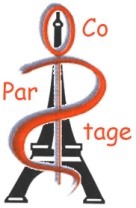 Canevas de la prise en charge en EHPAD
Dr Catherine BAYLE
Gériatre – médecin coordonnateur
Présidente de l’association Médecins COPARTAGE
Vice présidente de MCOOR
(association nationale des médecins coordinateurs et du secteur médico social)
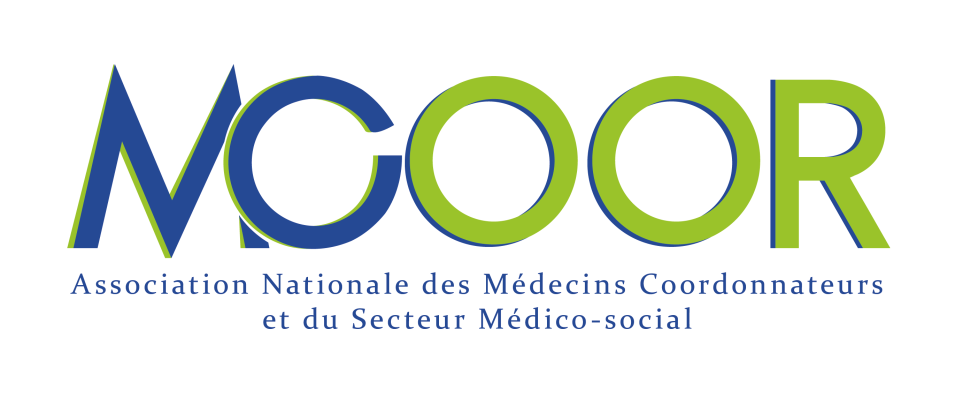 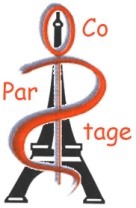 Pourquoi?
L’entrée du résident en Ehpad est une étape très importante. C’est le moment où l’on:
fait connaissance avec le résident tant sur le plan social que sur le plan médical
doit définir son projet de vie personnalisé qui comprend un projet de vie incluant son projet de soin 
doit définir ses objectifs de soin 
doit définir par anticipation les situations d’urgences et jusqu’où on va (directives anticipées)
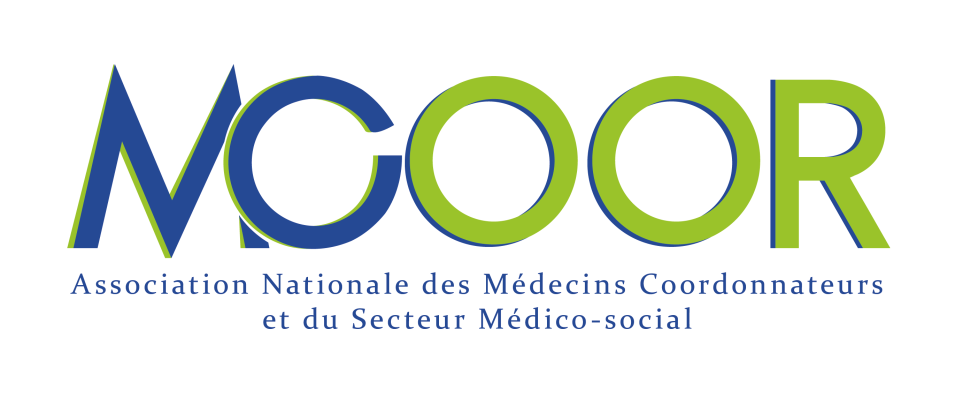 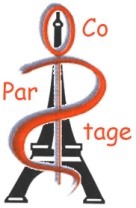 Pourquoi?
Grande hétérogénéité des documents (fond et forme) bien que:
le DLU (Dossier de Liaison d’Urgence) existe, 
la plupart des EHPAD ait un DUI (Dossier Usager Informatisé)
Au vu de l’augmentation du niveau de soins requis par nos résidents depuis quelques années (Pathos)
La nécessité de faire à l’admission un bilan gériatrique complet permettant d’avoir un état médical de base de notre résident qui sera réévalué si possible une fois par an ou à chaque changement de situation
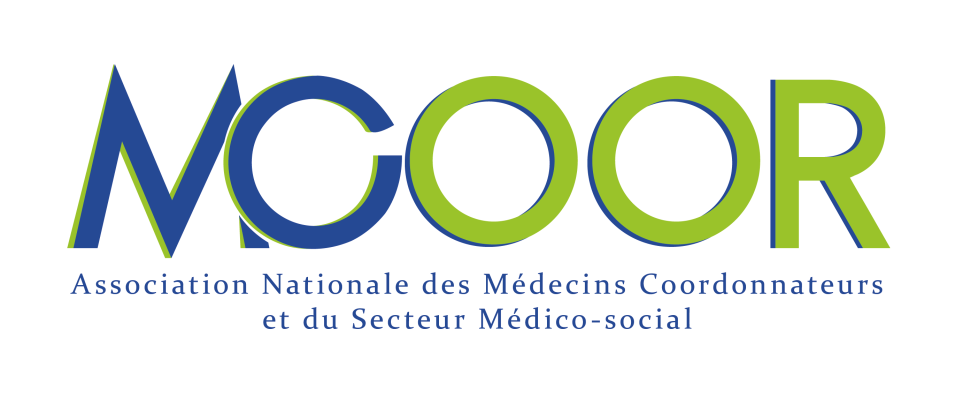 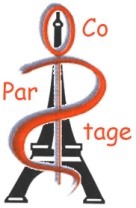 Objectifs?
Harmoniser nos pratiques 
Avoir la même forme de document pour une lecture rapide par les différents acteurs
Document type permettant que ce soit fait partout de la même manière y compris là il y a vacance du poste de médecin coordonnateur
Au profit d’une amélioration de la prise en charge médicale du résident
Constatation par le passé d’une baisse des passages aux urgences et hospitalisations avec une réflexion pluridisciplinaire et une synthèse gériatrique
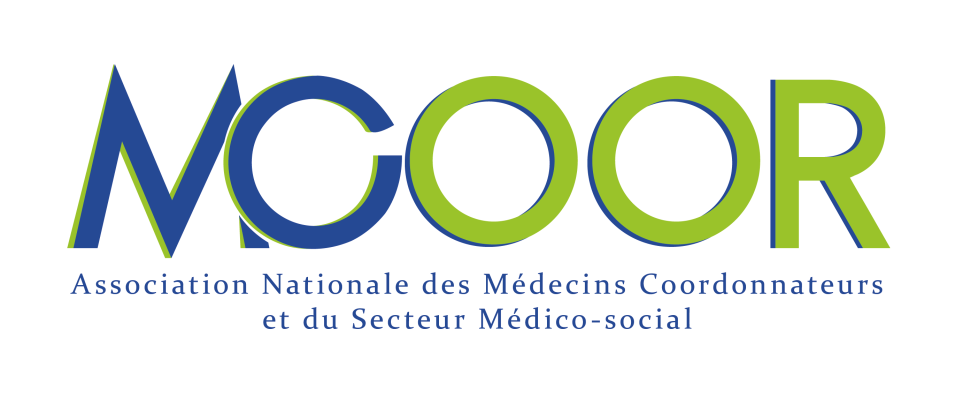 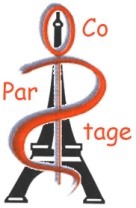 COMMENT?
Méthode de travail:
Réaliser 4 groupes de travail pour élaborer:
1/ Une lettre type pour récupérer les éléments du dossier médical auprès du médecin traitant
2/ Le document source pour l’Evaluation Gériatrique Standardisée du résident
3/ Le Volet de Synthèse Médical
4/ Le DLU: revoir le DLU pour un document plus adapté aux besoins des utilisateurs (forme et fond)
Soumettre le fruit de ce travail:
à un groupe élargi de professionnels pour relecture
par MCOOR pour que ce soit des documents utilisés au niveau national et que les éditeurs de logiciel sortent les documents sous la même forme
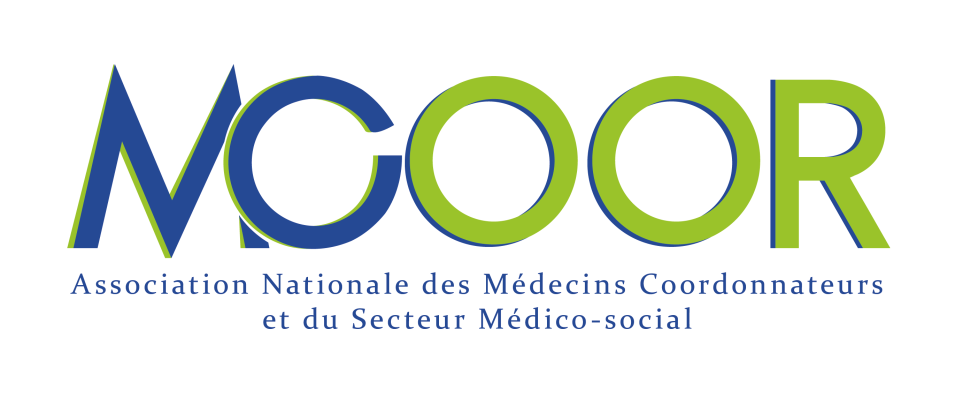 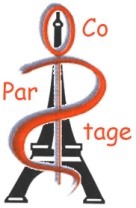 Récupérer les données du dossier médical antérieur
Le résident lorsqu’il entre en Ehpad, en fonction de sa provenance, il arrive avec des documents médicaux ou pas qui seront à récupérer:
En provenance du domicile:
importance de récupérer les éléments du dossier médical du médecin traitant surtout si celui ne poursuit pas sa mission de MT
Travailler sur une lettre type à envoyer au médecin traitant pour qu’il transmette les éléments du dossier médical afin qu’il n’y ait pas de rupture dans la prise en charge
En provenance de l’hôpital:
Un compte rendu d’hospitalisation
En provenance d’un autre Ehpad:
Le DLU 
Mais aussi récupérer les documents médicaux comme CRH et de consultation
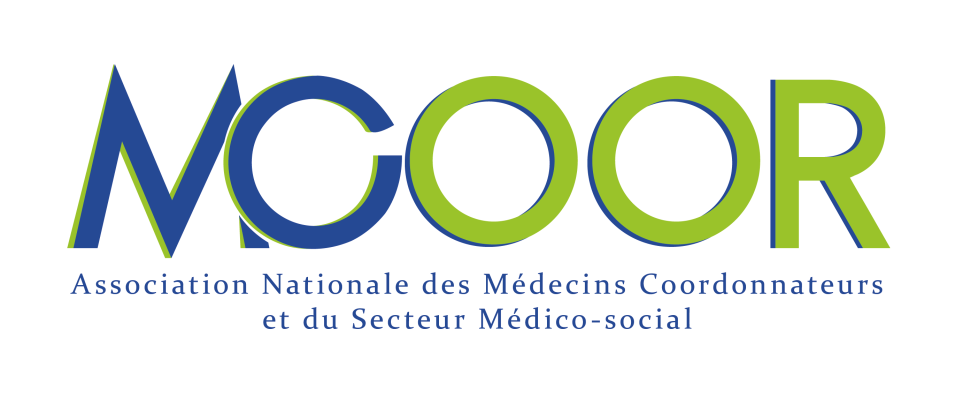 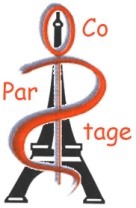 Evaluation Gériatrique standardisée (EGS)
L'objectif principal de l’EGS est:
de maîtriser chacune des pathologies affectant la personne âgée, en définissant pour chacune d'elles leur impact sur la qualité de vie et l'espérance de vie.
La hiérarchisation secondaire de ces pathologies permet de définir un projet de soins adapté à chaque résidant 
et de justifier les traitements préventifs, curatifs ou palliatifs.
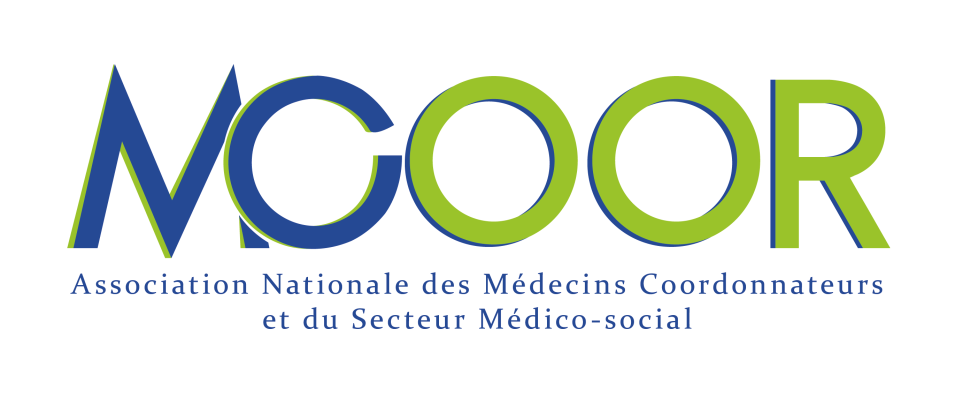 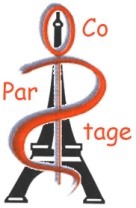 Evaluation Gériatrique standardisée (EGS)
L’EGS est une des missions du médecin coordonnateur
Le problème est que ce n’est pas toujours fait car vacance de poste du medco, absence de temps du medco, oublie de certaines données de l’EGS
L’EGS est un travail pluridisciplinaire sous la responsabilité du médecin coordonnateur et/ou du médecin gériatre. C’est un véritable travail collectif.
Le groupe de travail s’attachera à élaborer un document  à partir de plusieurs documents existants pour en faire une synthèse facile à utiliser
Copartage en 2008 avait édité un document exhaustif pour ne rien oublié de l’EGS
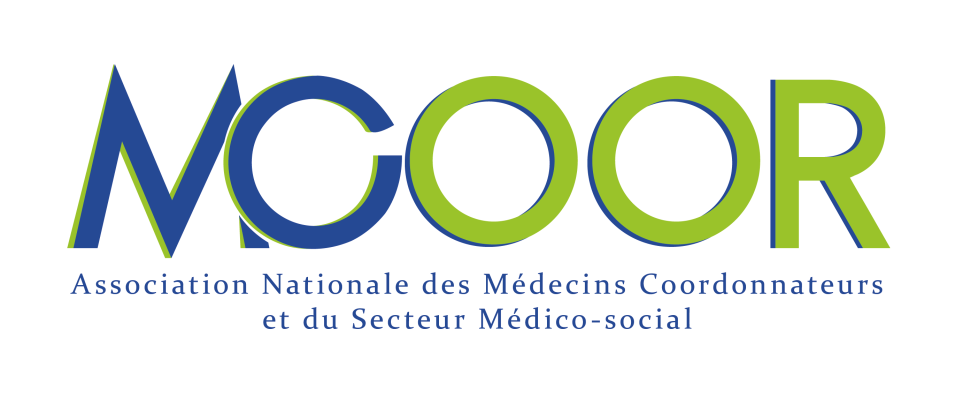 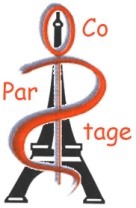 Evaluation Gériatrique standardisée (EGS)
L’EGS est bien codifiée. La démarche est celle d’un examen clinique complet avec des échelles d’évaluation gériatriques spécifiques. 
Il ne faut rien oublier et pour cela il faut être méthodique.
Outre le fait de faire cette évaluation, il faut en faire une synthèse sous la responsabilité d’un médecin: coordonnateur ou gériatre.
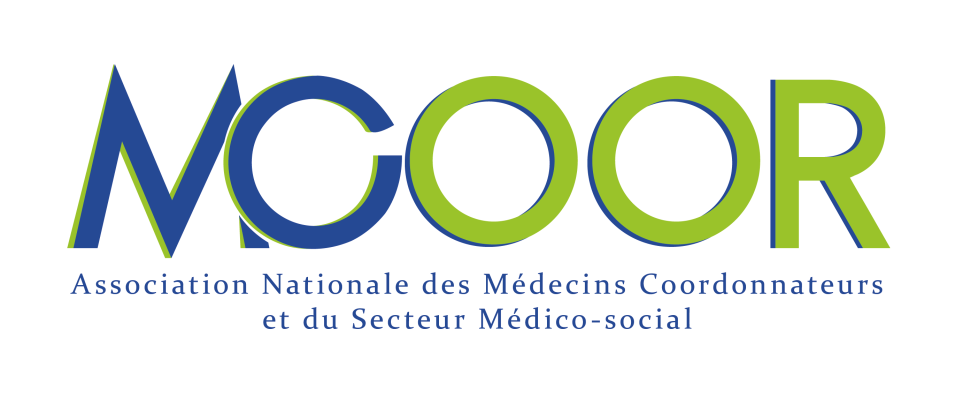 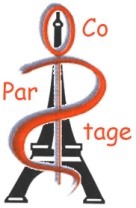 Evaluation Gériatrique standardisée (EGS)
Le groupe de travail s’attachera: 
1/ A émettre un document pour l’EGS de manière à ce qu’il soit utilisé par tout le monde: ce document sera une synthèse des documents existant mais dont l’utilisation devra être facile.
2/ Faire un document « QUI FAIT QUOI» dans cette EGS: l’évaluation par IDE (TA, pouls, poids,….), les kiné (motricité, équilibre, risque de chute….), la psychologue (état thymique, comportement), aide soignante (autonomie, alimentation,  comportement,….), médecin (examen clinique complet, recueil des antécédents,….), pharmacien (conciliation médicamenteuse)
3/ Définir une unité de temps pour que ce travail soit fait dans un délai raisonnable idéalement au cours de 2 premières semaines
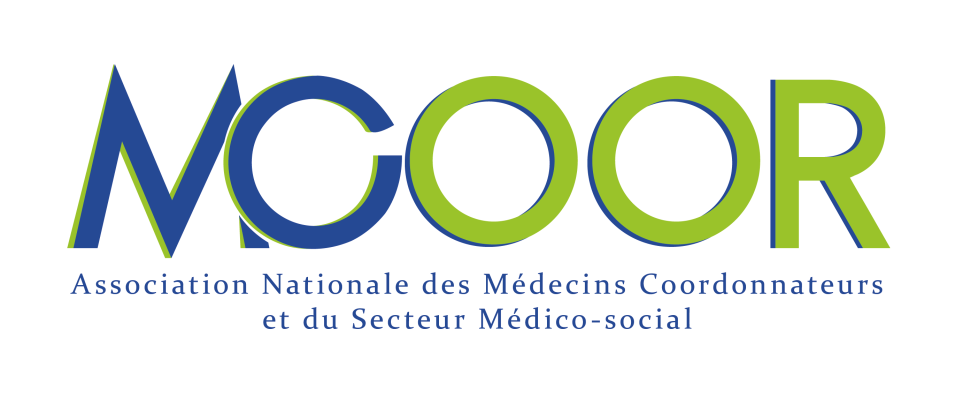 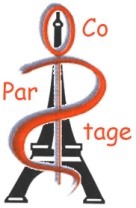 Evaluation Gériatrique standardisée (EGS)
Cette EGS doit figurer dans un format unique celui déterminé par le groupe de travail. 
Devra être refait à chaque changement de situation et au moins une fois par an
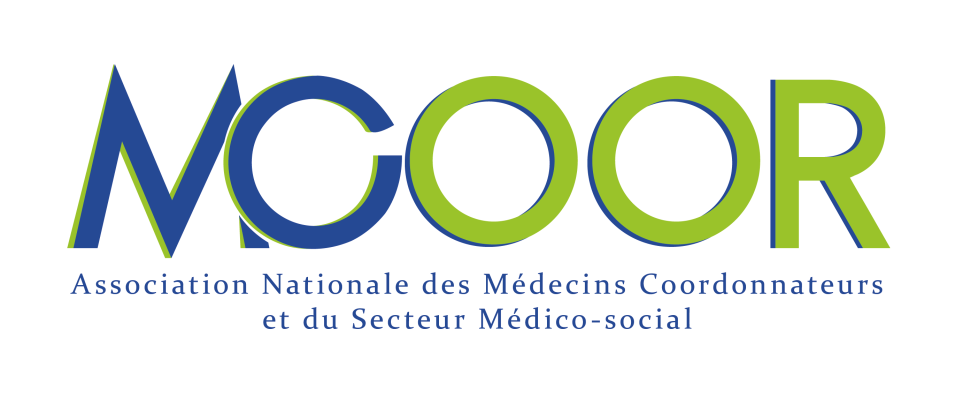 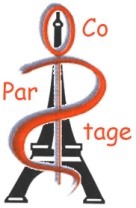 Volet de synthèse médical
Le volet de synthèse médical doit être issu de l’EGS. Et est actuellement intégré dans le DLU.
Le VSM est un outil de communication entre professionnels de santé permettant la réalisation de soins raisonnés et raisonnables. 
Le VSM recueille les informations médicales importantes et indispensables pour le résident. Il permet de sécuriser sa prise en charge surtout en cas d’urgence.
Le groupe de travail s’attachera de déterminer le format le plus adapté pour qu’il remplisse son objectif: informations concises sur le résident pour que le médecin urgentiste (SOS, du samu, hospitalier) puisse avoir les informations dont il a besoin.
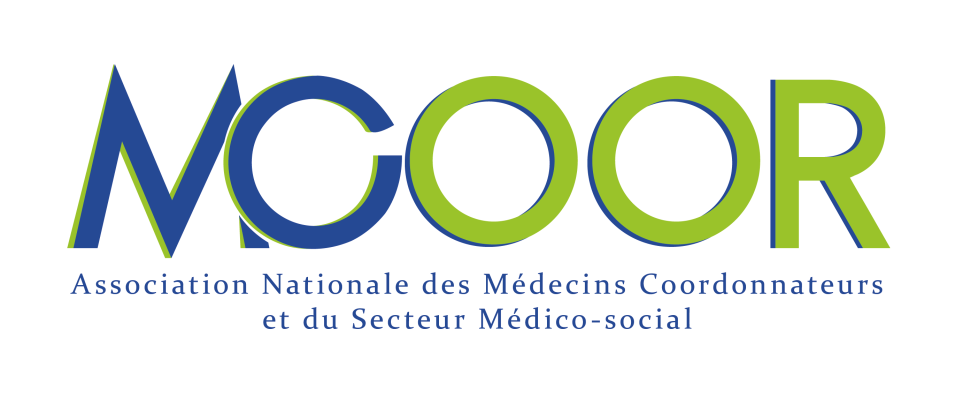 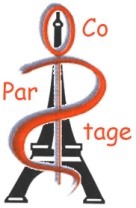 Volet de synthèse médical
Le groupe travaillera à partir des documents existants suite aux réflexions de différentes équipes et des recommandations existantes (HAS et ANESM de 2016). 
Dans le groupe de travail sera intégré les destinataires de ce VSM (médecins urgentistes, du Samu, SOS) afin que le document établit réponde à leur besoin
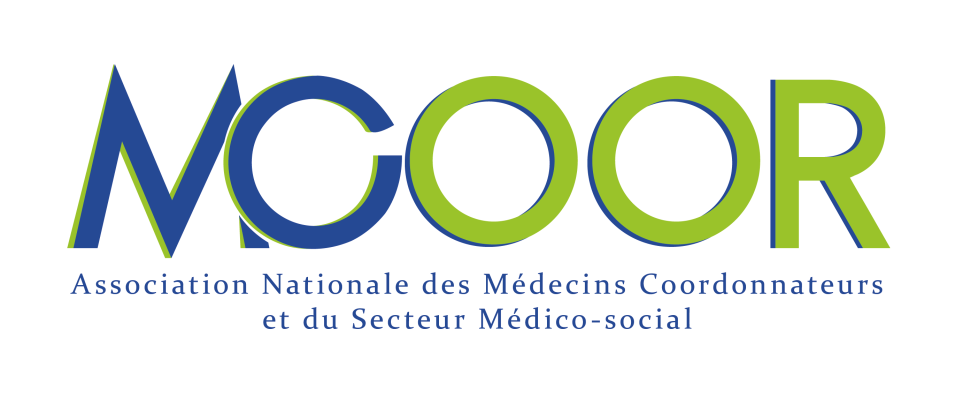 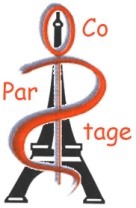 Dossier de Liaison d’Urgence
Le DLU existe depuis 2008 et est issu du DUI  du résident. 
Il comporte 22 pages donnant des information sociales et médicales. 
Actuellement les retours des destinataires du DLU: trop long impossible à lire
Systématiquement envoyé lorsque le résident part en consultation , en hospitalisation ou aux urgences. 
Une réflexion doit être menée autour de ce DLU plus dans la forme du document que sur le fond. Voir avec les éditeurs de logiciel pour que le DLU présente le même format quelque soit le type de logiciel; 
Pour que le DLU soit complet il faudra aussi s’assurer de l’exhaustivité des données dans le DUI
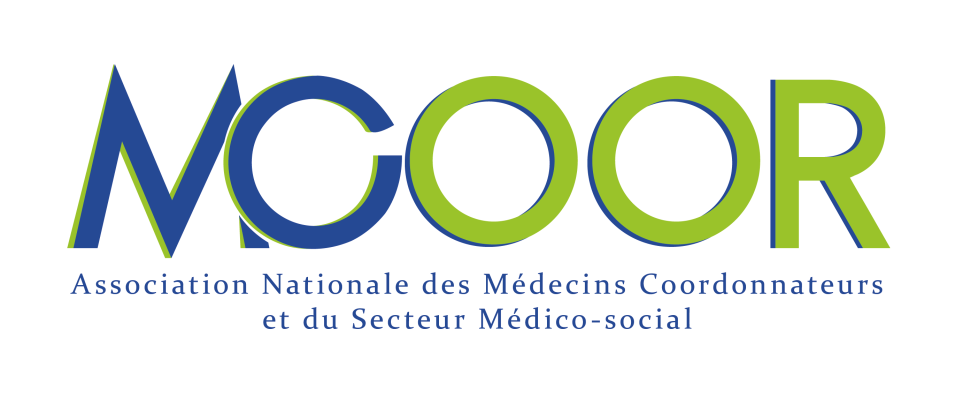 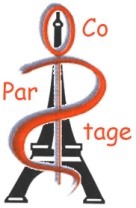 a retenir
Conception de documents types 
Conception d’une Méthode de travail impliquant tous les acteurs de terrains 
Dossier médical complet du résident
Synthèse médicale faite par le médecin coordonnateur et/ou gériatre
Amélioration de la prise en charge médicale du résident en Ehpad avec baisse de passage aux urgences et hospitalisations quand ce travail est fait
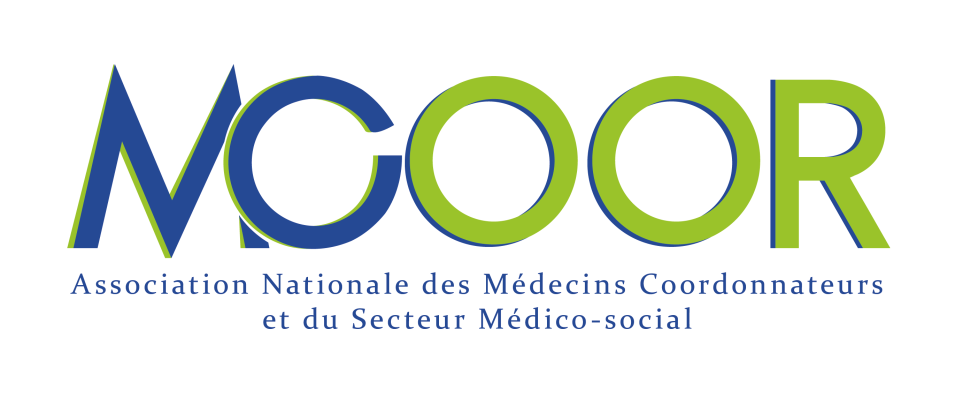